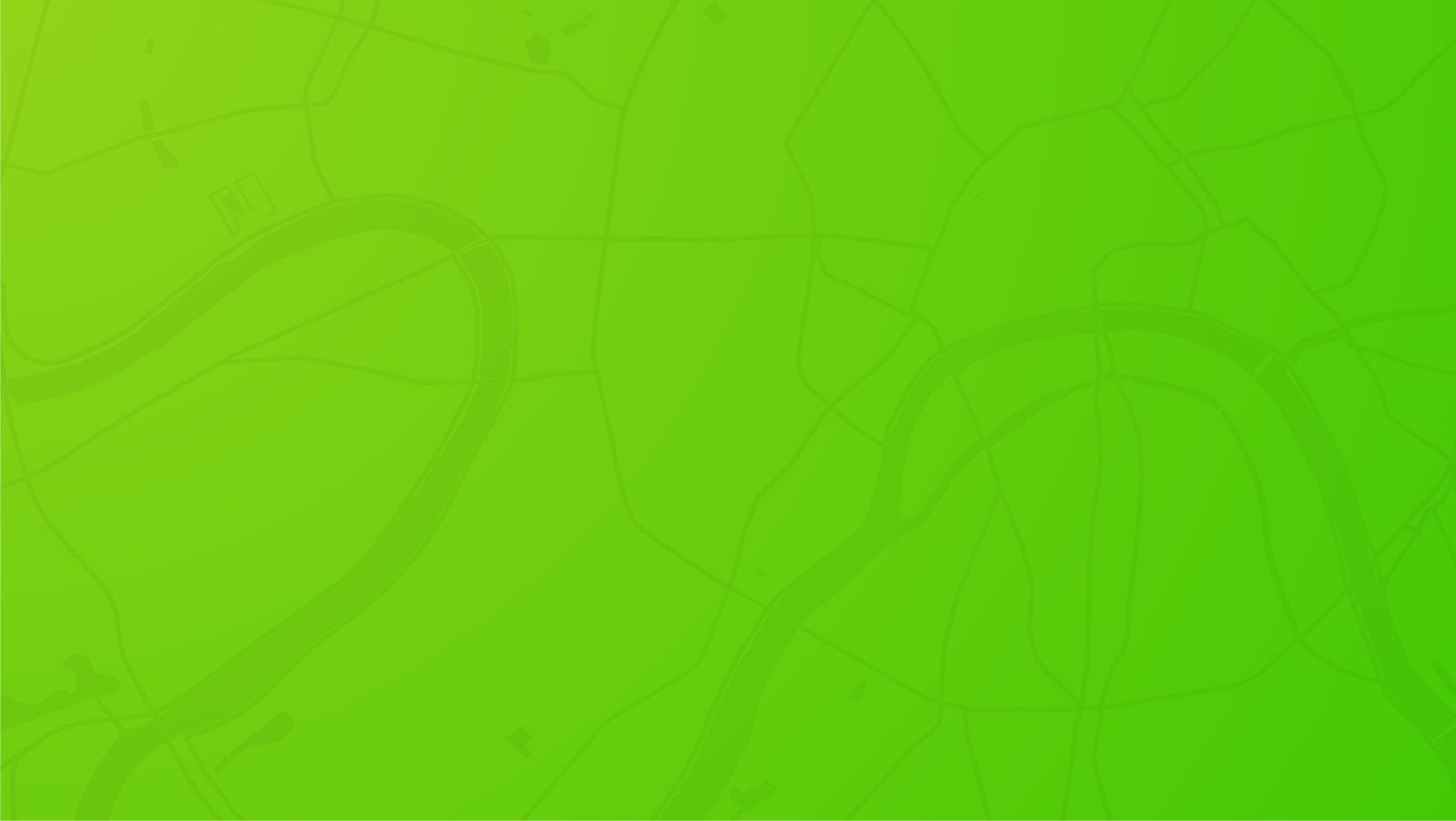 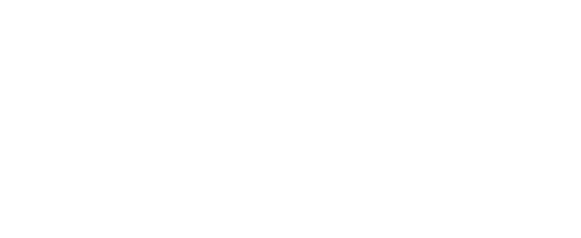 Транспорт на карте
Движение транспорта в режиме реального времени в приложении 2ГИС
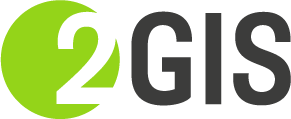 Название раздела
Мобильный 2ГИС
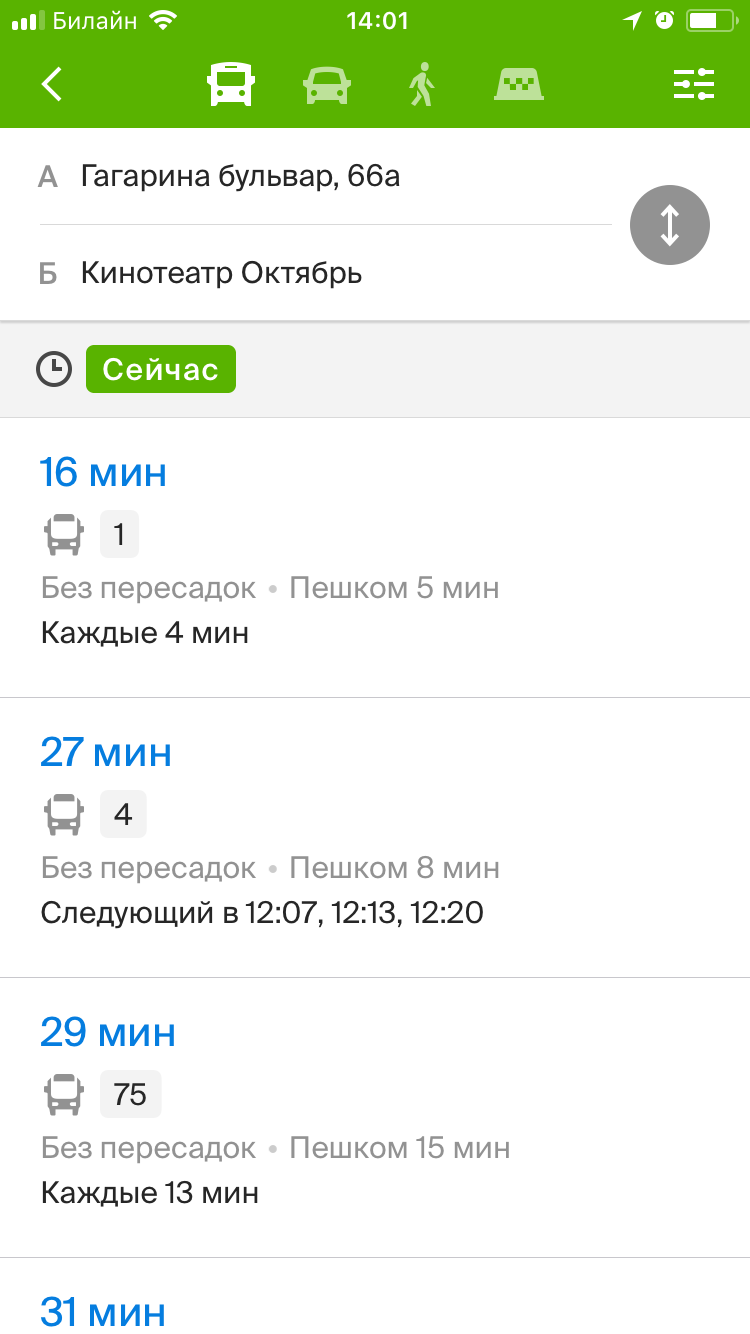 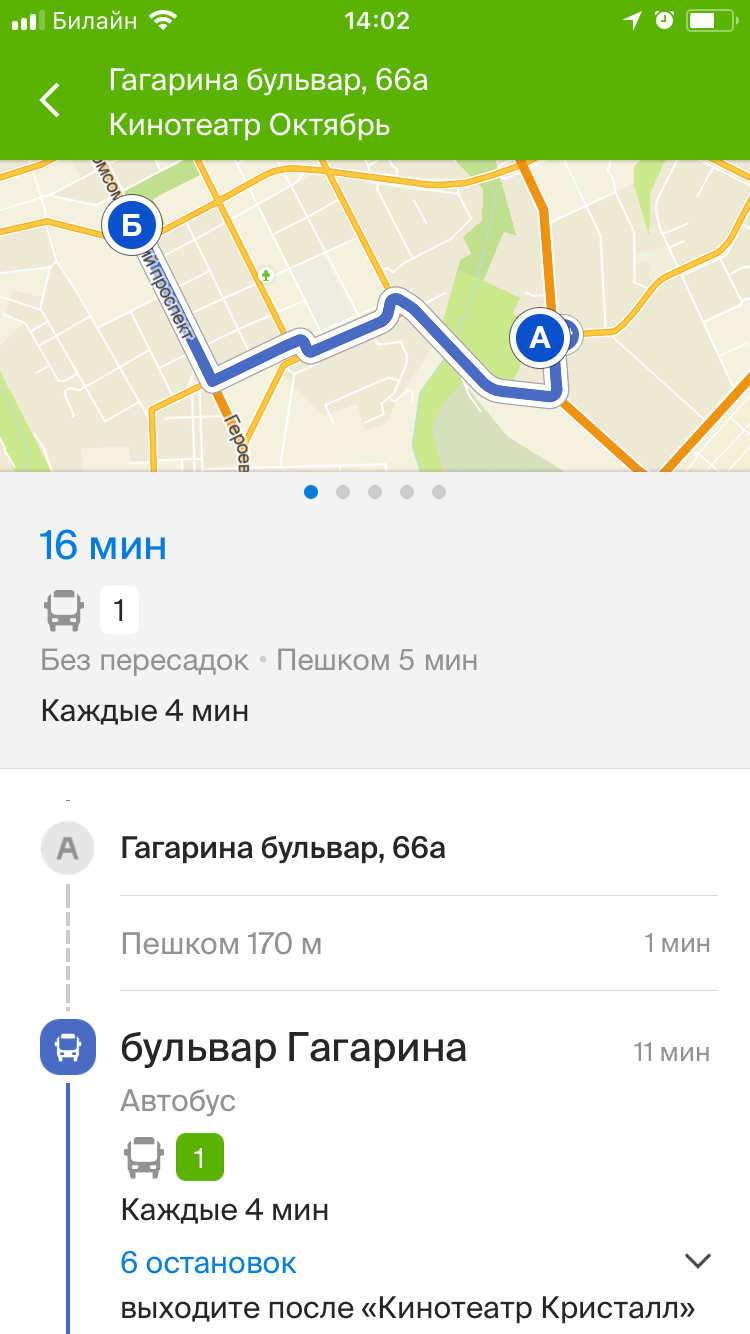 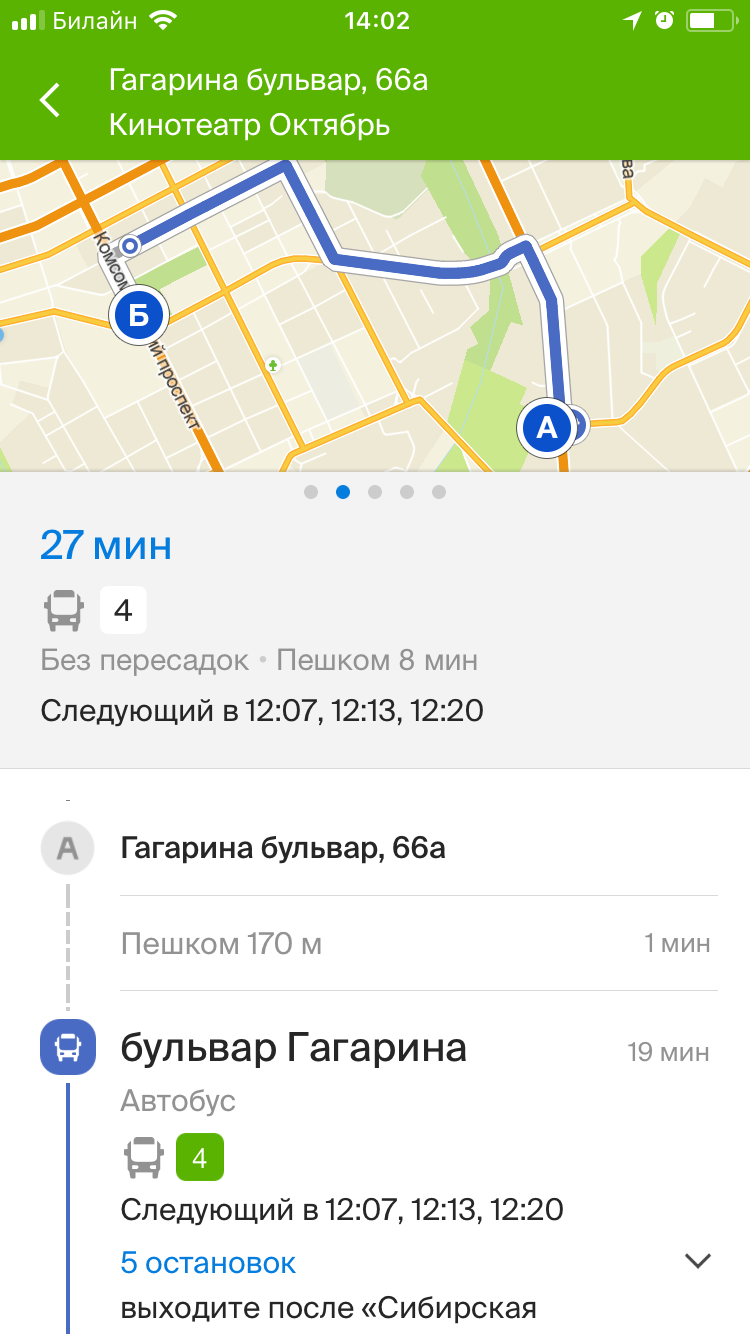 Наши карты и справочные данные о компаниях помогают людям легко ориентироваться в городе с помощью смартфона.Ежедневно тысячи горожан смотрят расписание 
и прокладывают маршруты по городу с помощью 2ГИС.

В Новороссийске 2ГИС запускают на более 350 000 устройств в месяц, 191 000 из них — это смартфоны.
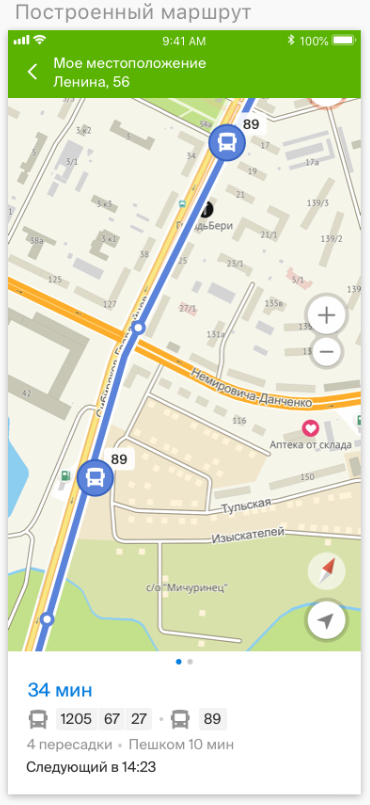 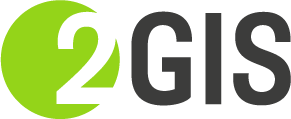 Название раздела
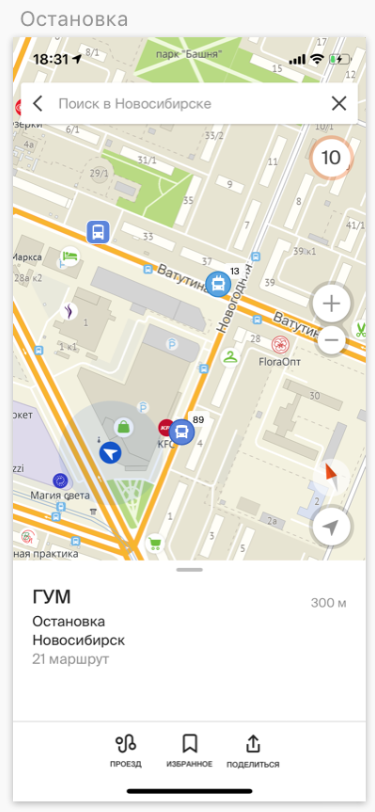 Пользоваться транспортом станет удобней
2ГИС покажет на карте общественный транспорт в реальном времени. 

Жители смогут увидеть, где едет их автобус, троллейбус или маршрутка, и сориентироваться, когда выходить на остановку. 

Это сократит время ожидания, повысит удобство пользования и подчеркнет технологичность города, развитие инноваций в сфере общественного транспорта.
*Предварительный эскиз интерфейса
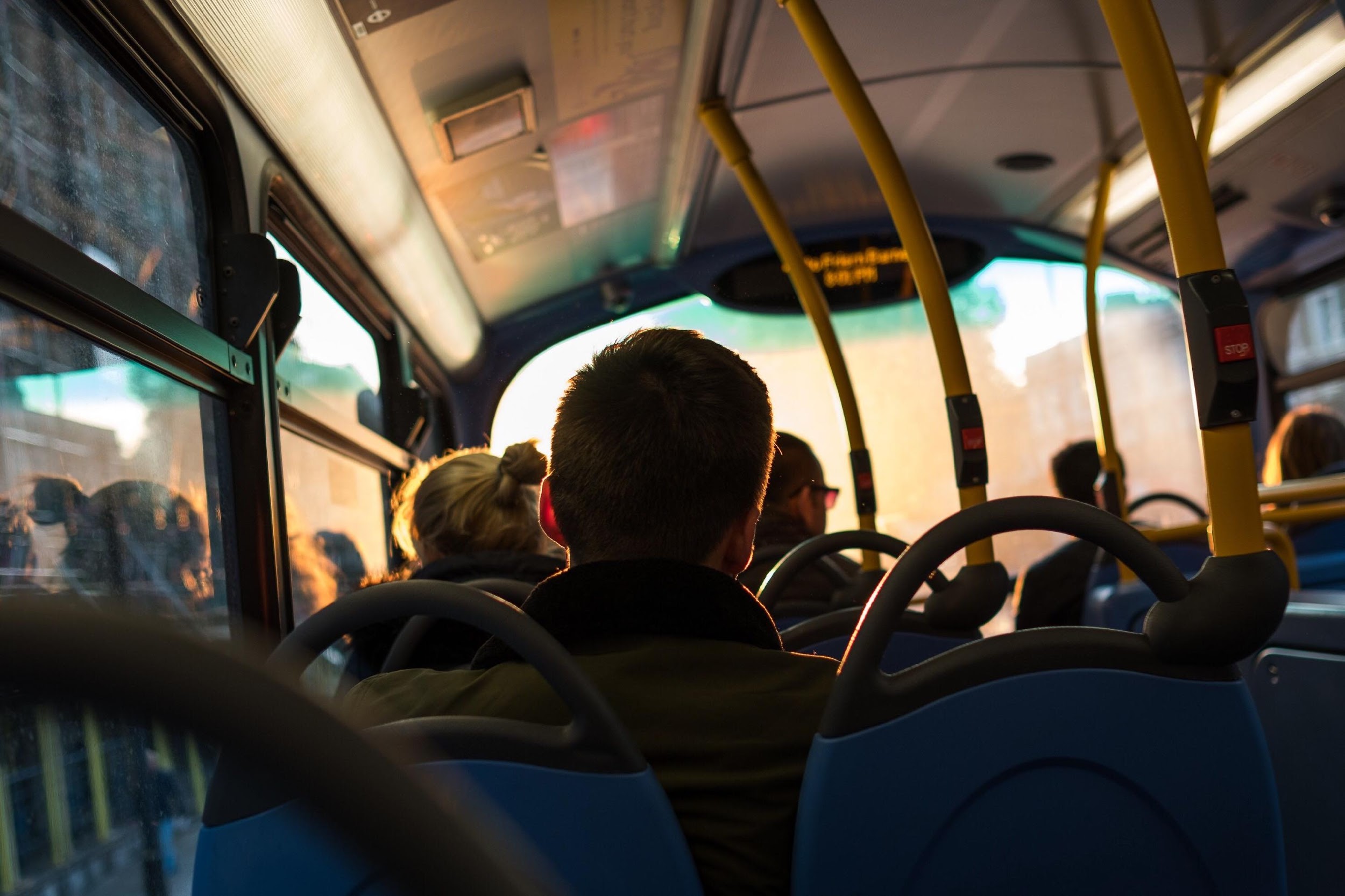 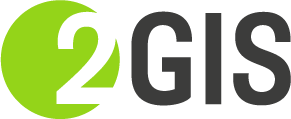 Полезно горожанам
Могут отслеживать на карте движение транспорта по интересующему маршруту.

Удобнее планировать поездку.

Будут чаще пользоваться общественным транспортом — зная, где он.

Могут экономить место на телефоне: в отличие от транспортных приложений, 2ГИС — универсальный городской сервис, его одного достаточно, чтобы найти всё необходимое.
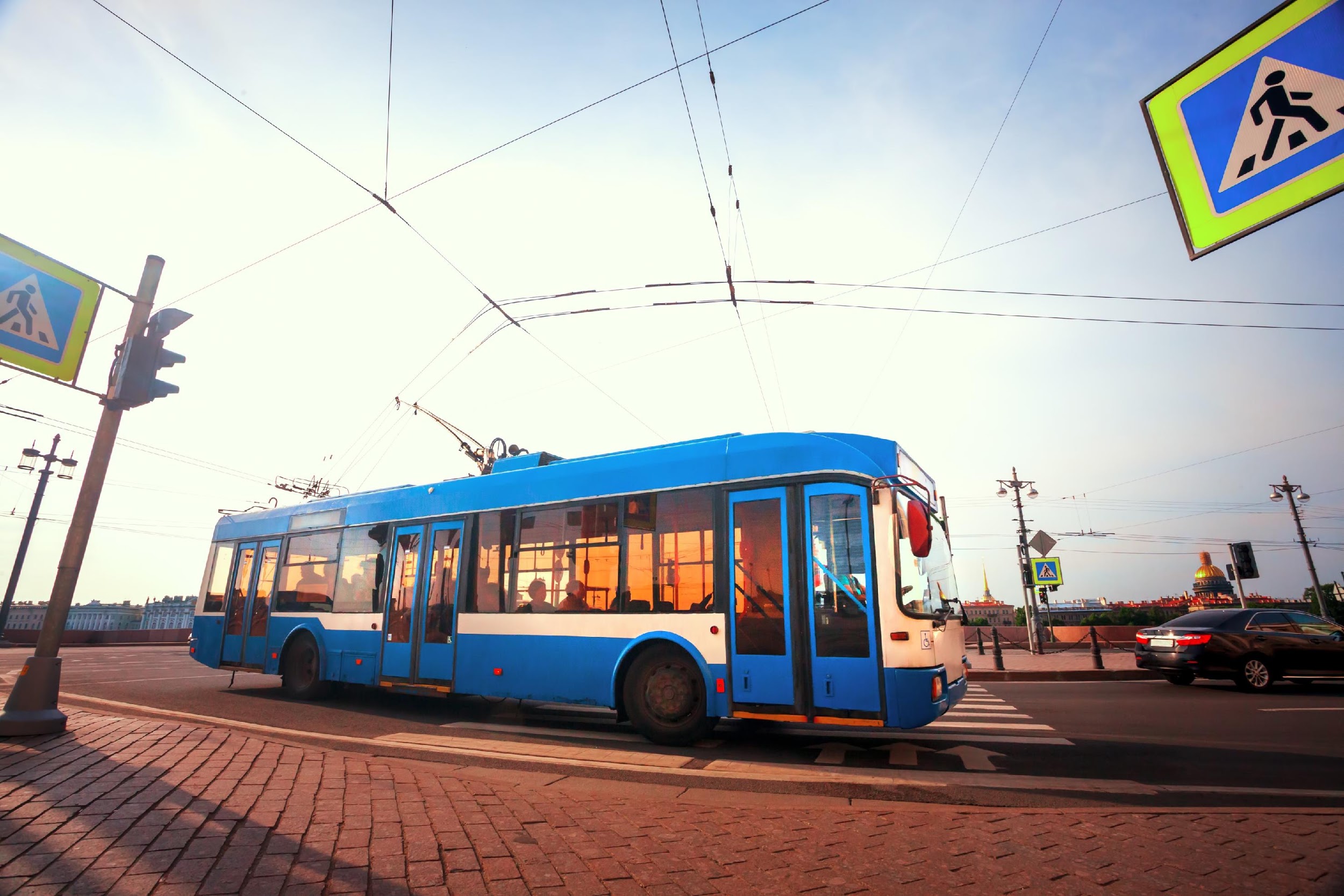 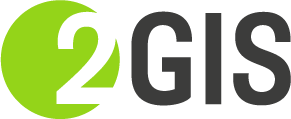 Полезно городу
Эффективная загрузка ОТ, так как им удобно пользоваться. Дополнительное информирование населения о развитии транспортной системы города.

Повышение эффективности контроля за качеством качества перевозок.

Демонстрация технологического развития и инновационности города.

Поддержка федерального законодательства в области транспорта и навигации.
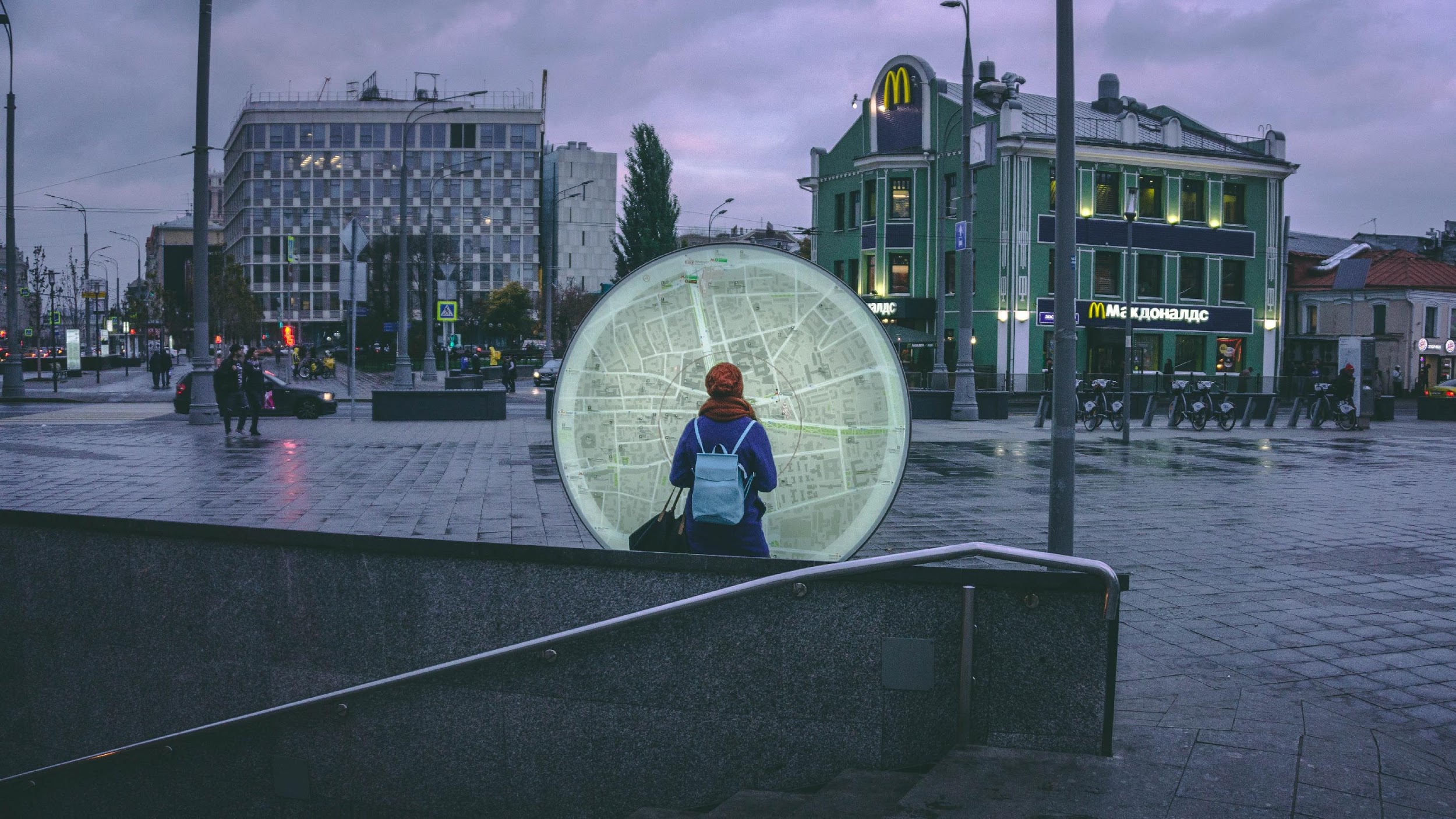 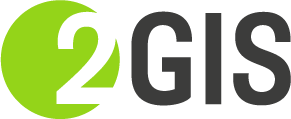 Все узнают о транспорте
На моменте запуска мы громко расскажем о том, что эта функция появилась в 2ГИС. 

Расскажем при помощи самого 2ГИС, наших социальных сетей и других каналов общения с пользователями.

В городе выпустим пресс-релиз о том, что мэрия предоставила данные для сервиса, которые позволят жителям удобнее пользоваться общественным транспортом.
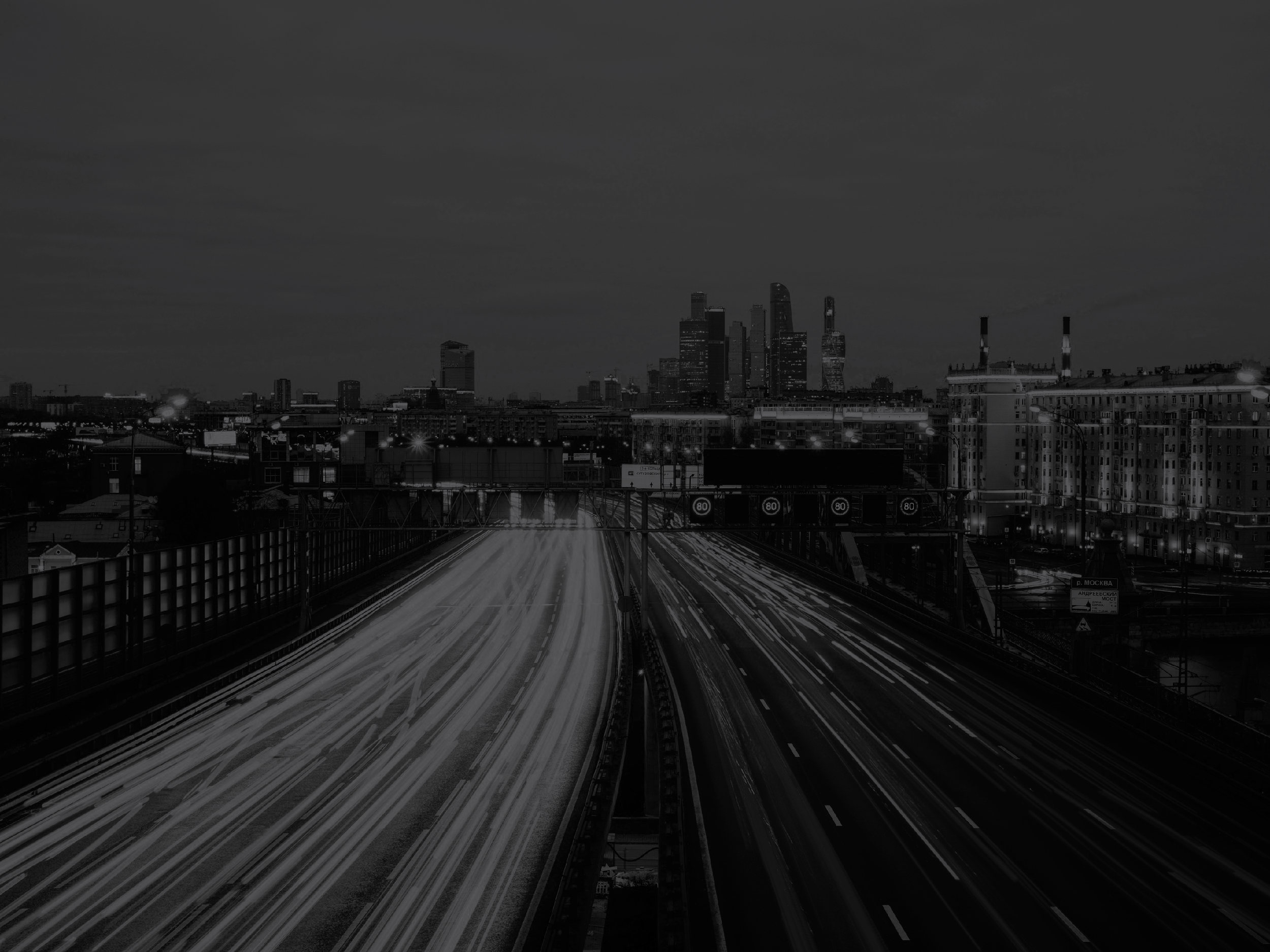 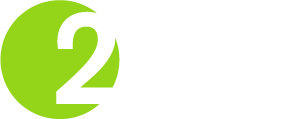 Что нужно для запуска?
Данные о движении общественного транспорта — это всё, что остаётся добавить для запуска.

Подобные данные на безвозмездной основе уже предоставили 2ГИС мэрии Санкт-Петербурга и Красноярска. Сейчас мы подключаем другие города и готовимся к релизу, который будут освещать федеральные и региональные СМИ. 

Приглашаем и наш город войти в число первых!
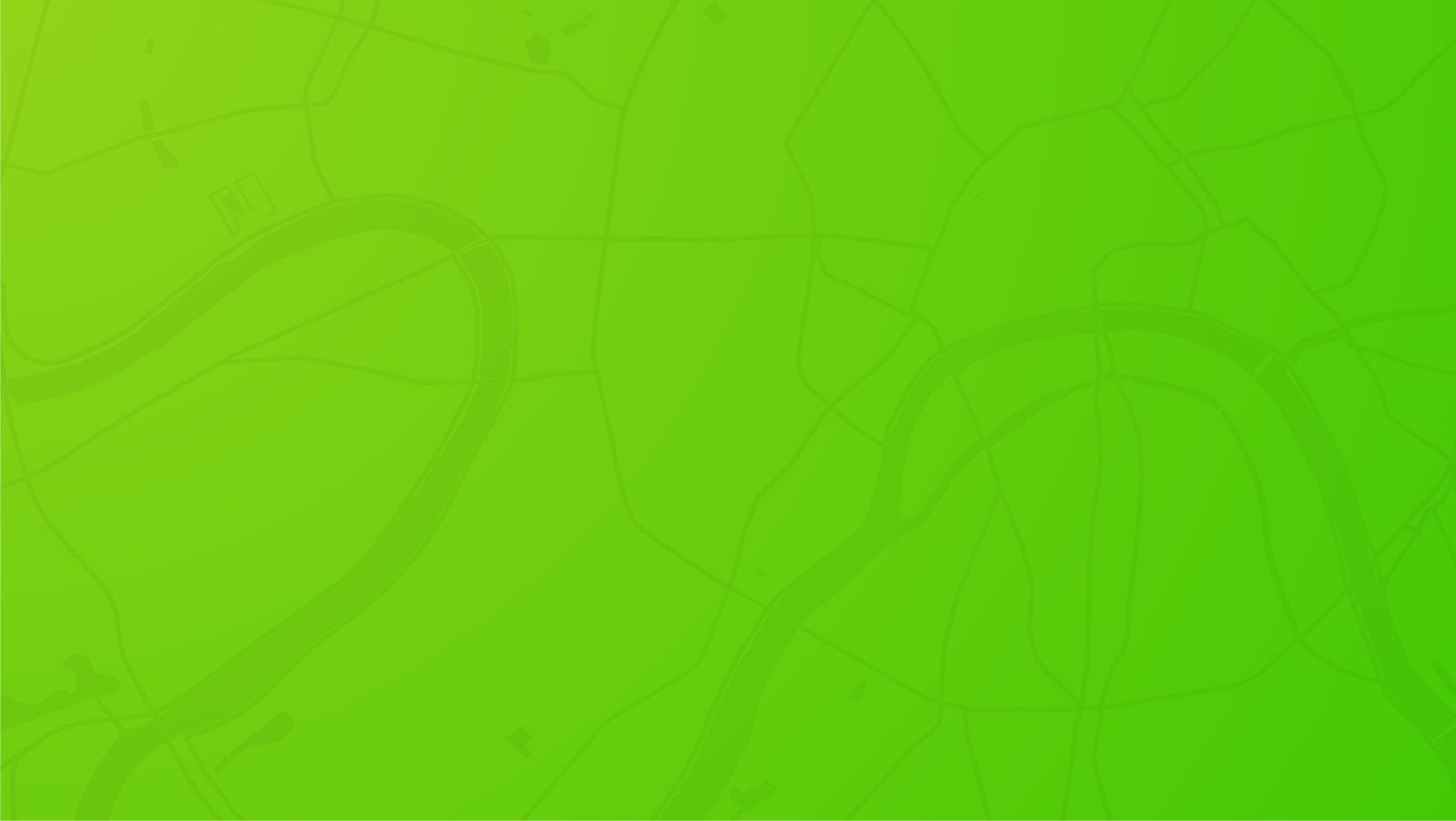 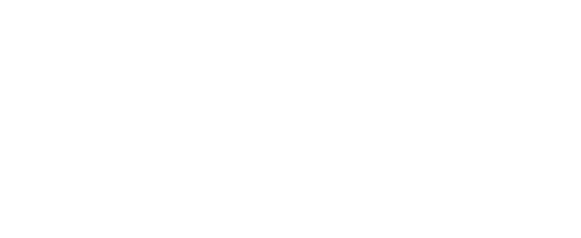 СПАСИБО!